Интерактивная игра «Где живёт звук?»
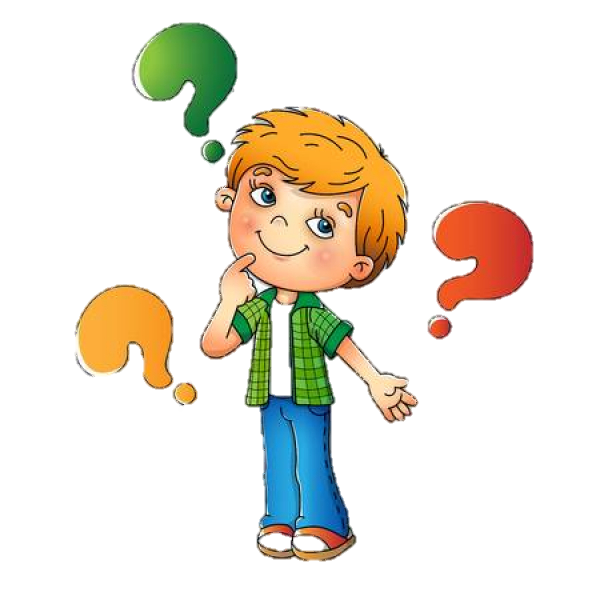 Подготовила:
учитель-логопед
МБДОУ №21 «Белоснежка»
Новосадова О.А.



Берёзовский ГО
Определи место звука [p] в словах-названиях картинок (начало, середина или конец слова). Проверь себя: нажми на схему  и посмотри какая клеточка стала синей. Сравни свой ответ с вариантом на экране.
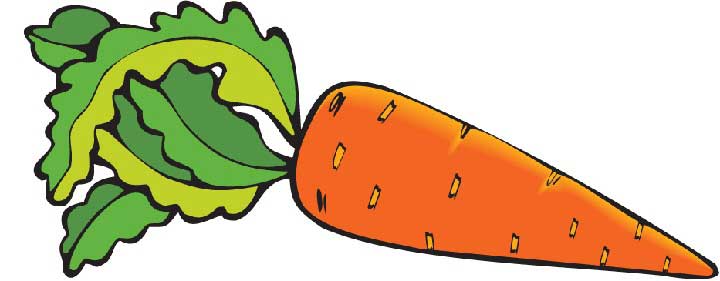 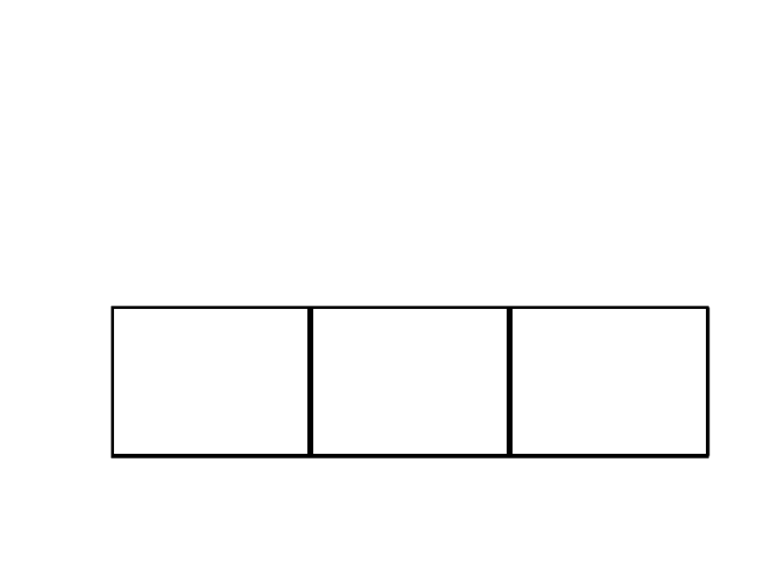 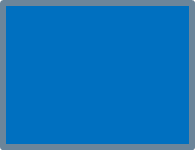 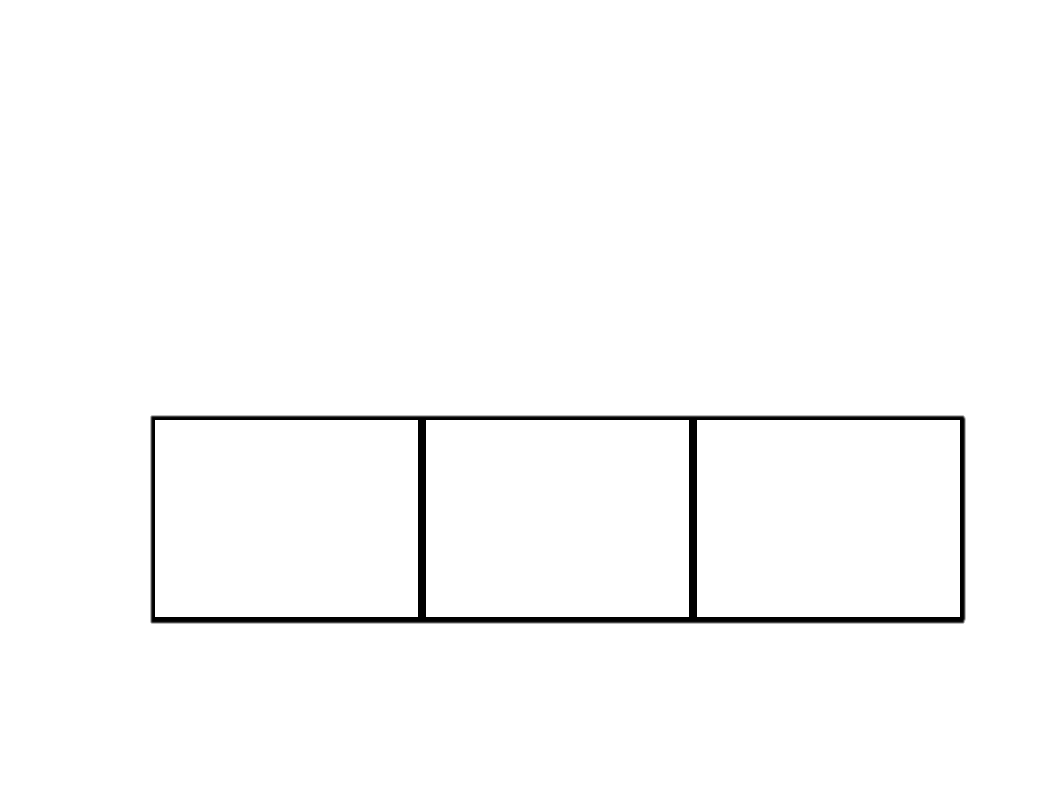 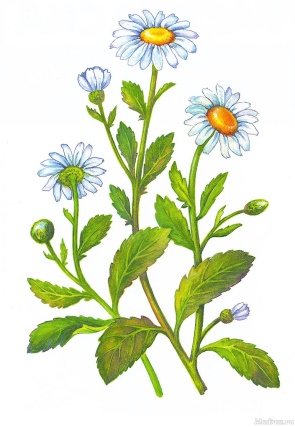 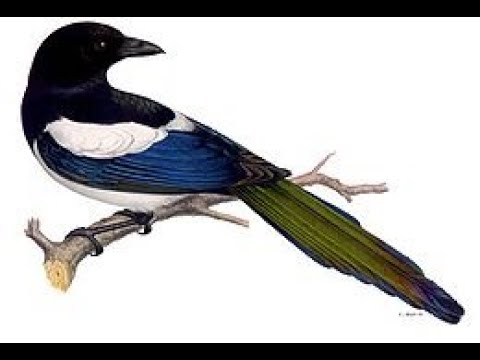 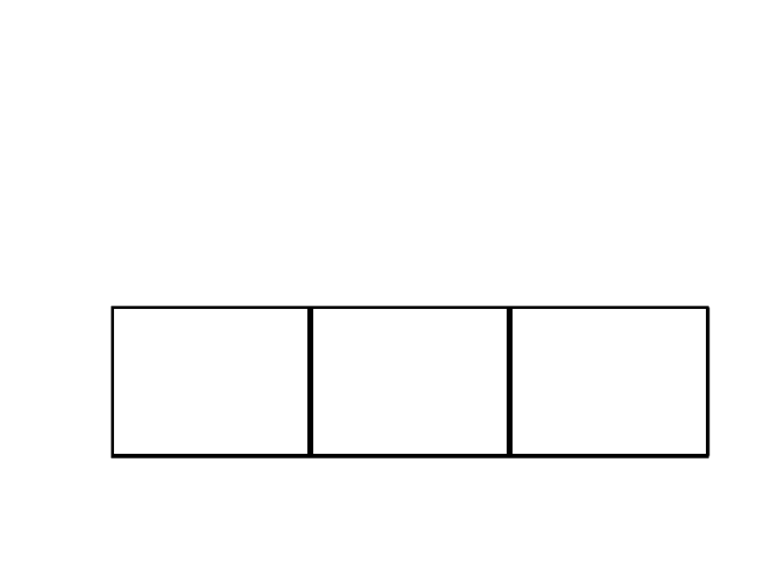 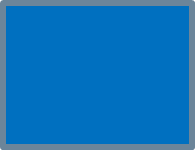 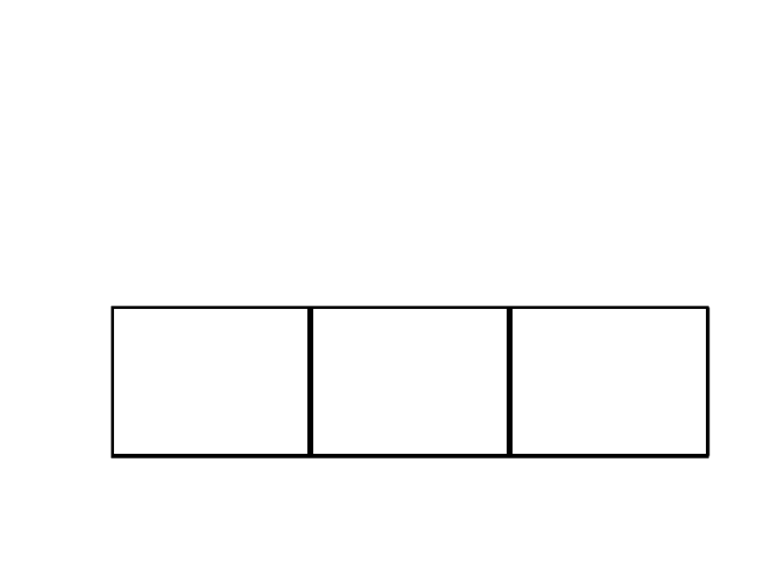 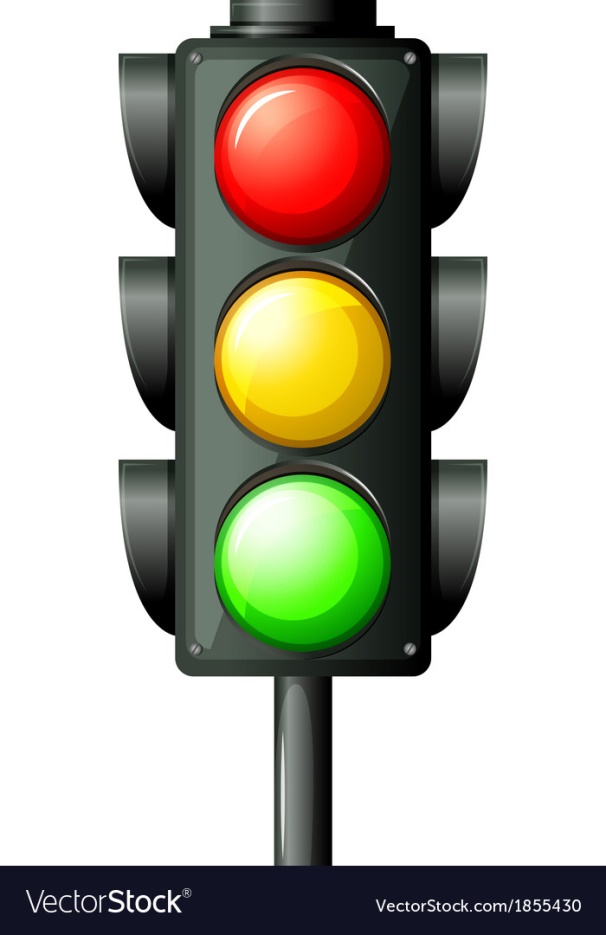 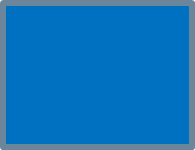 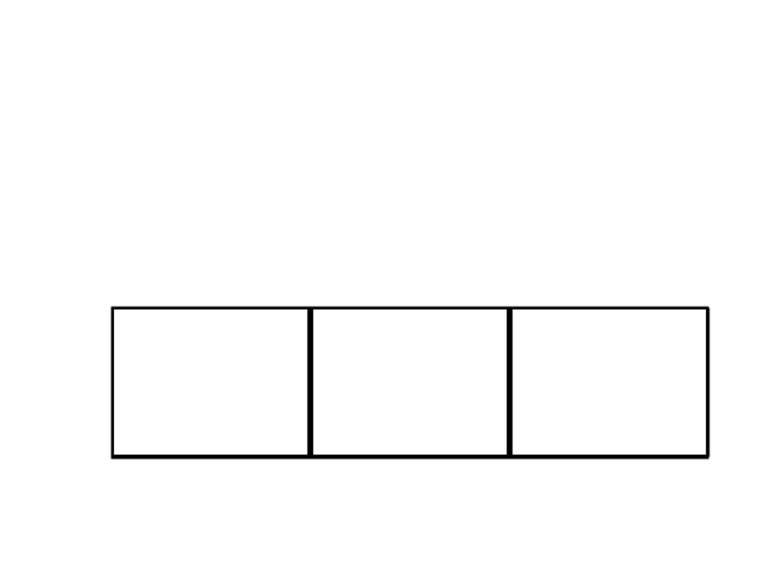 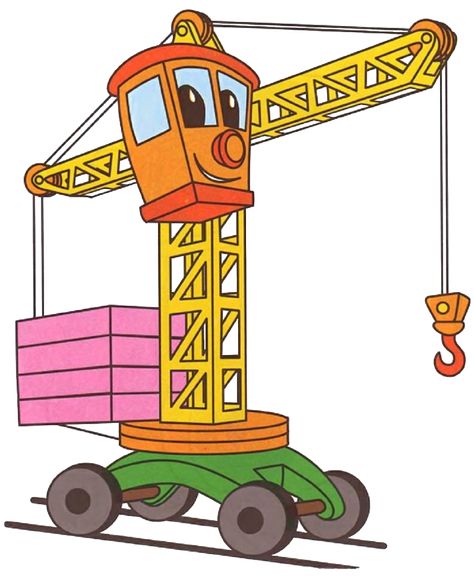 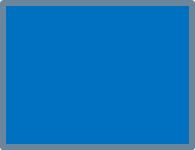 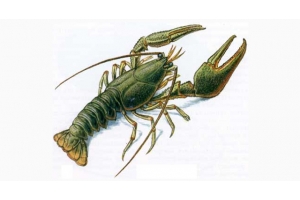 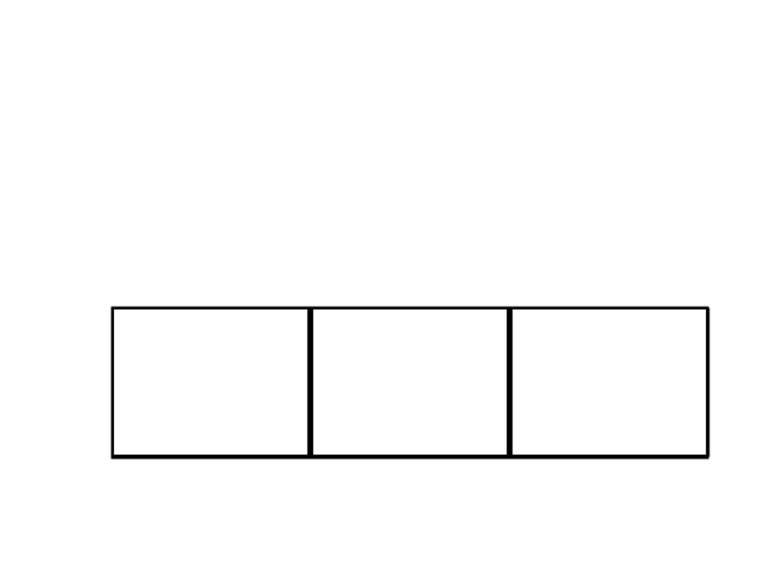 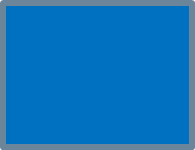